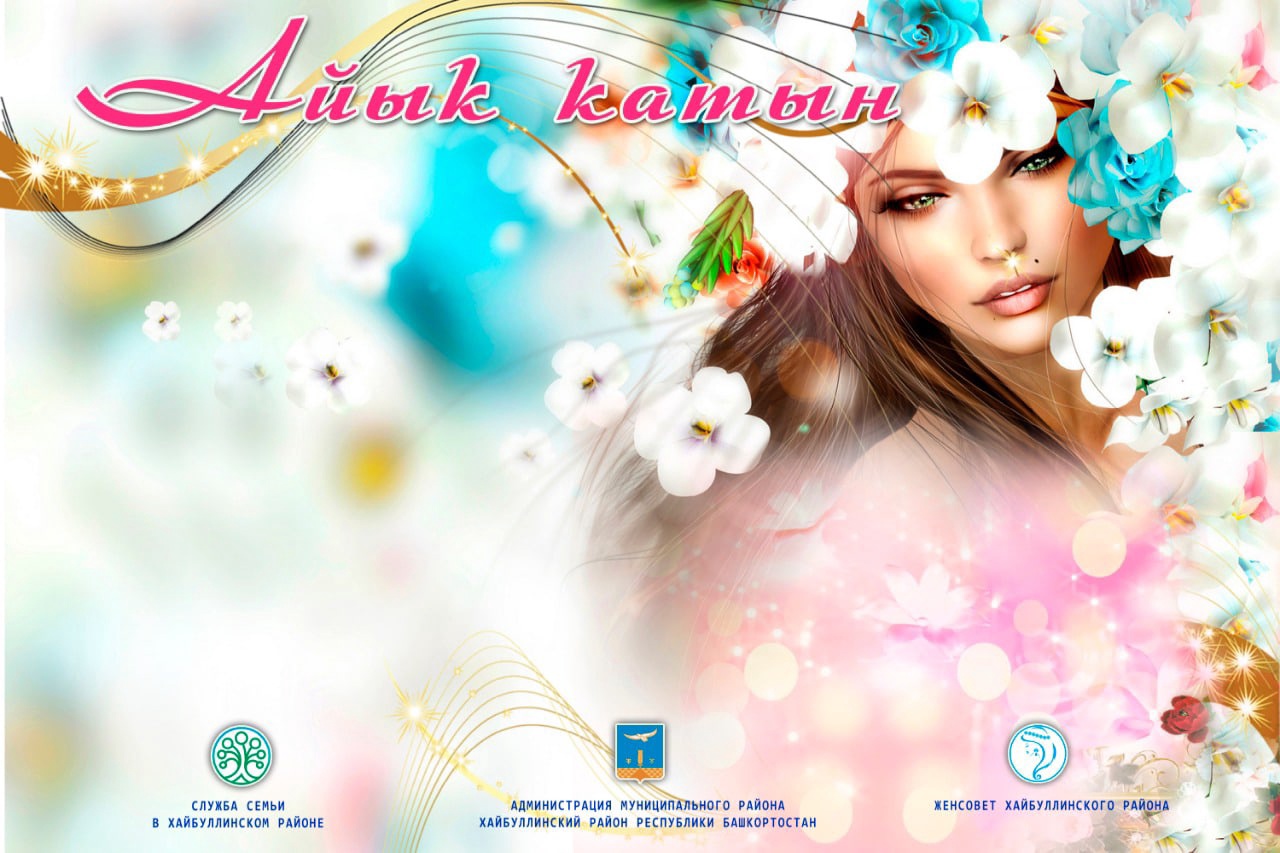 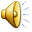 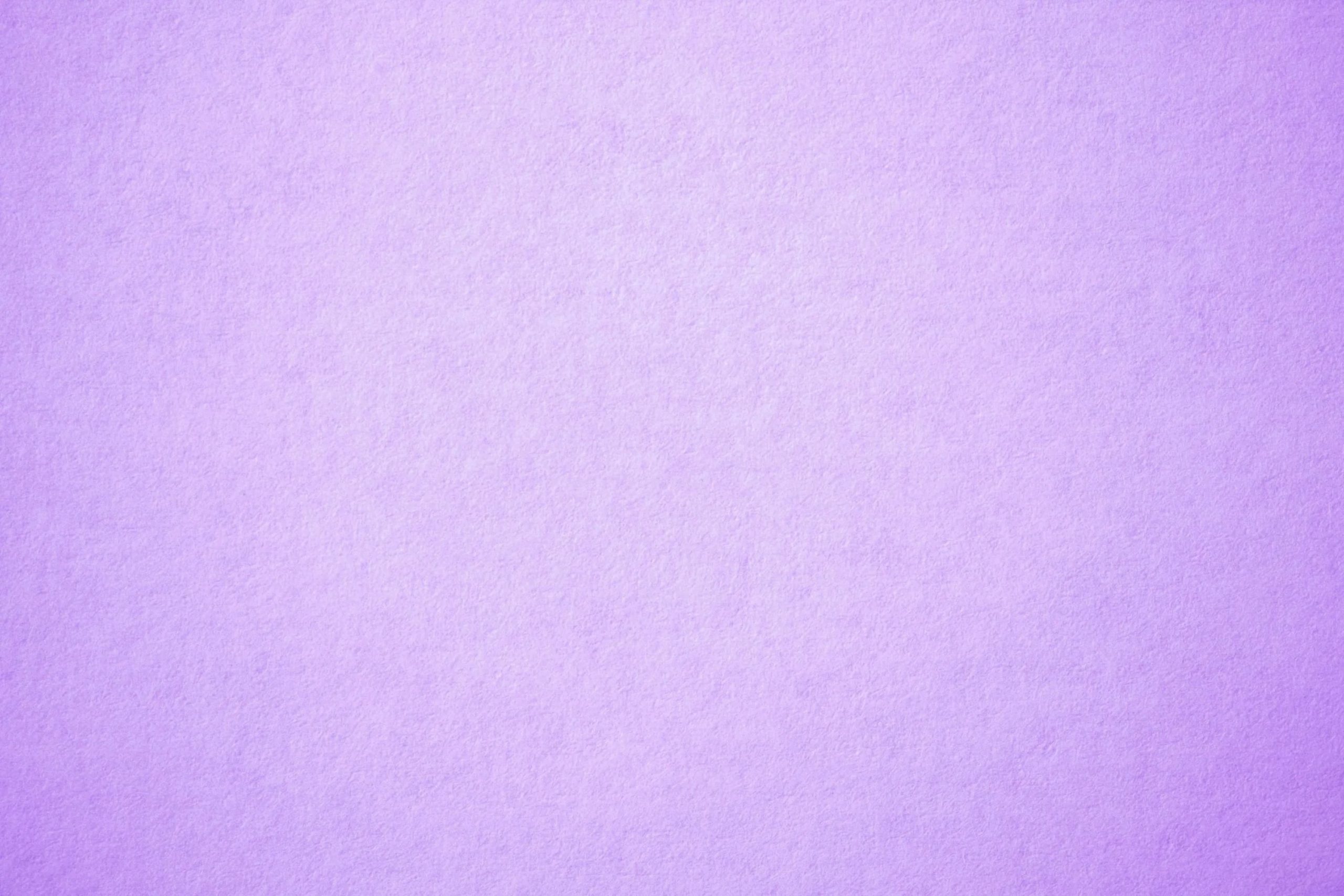 Абишевский сельсовет д.Малоарслангулово
Уфимский сельсовет
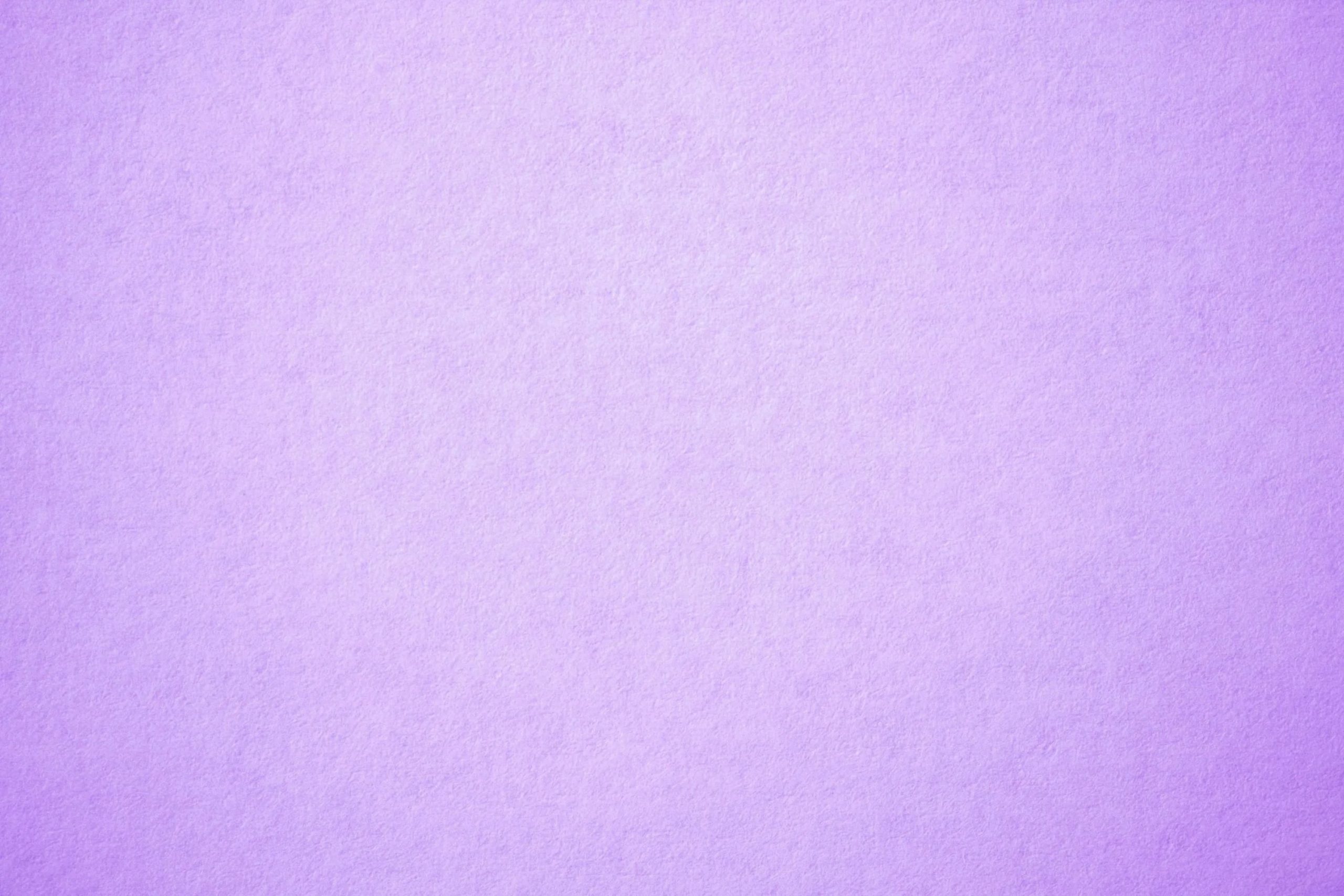 Целинный сельсовет
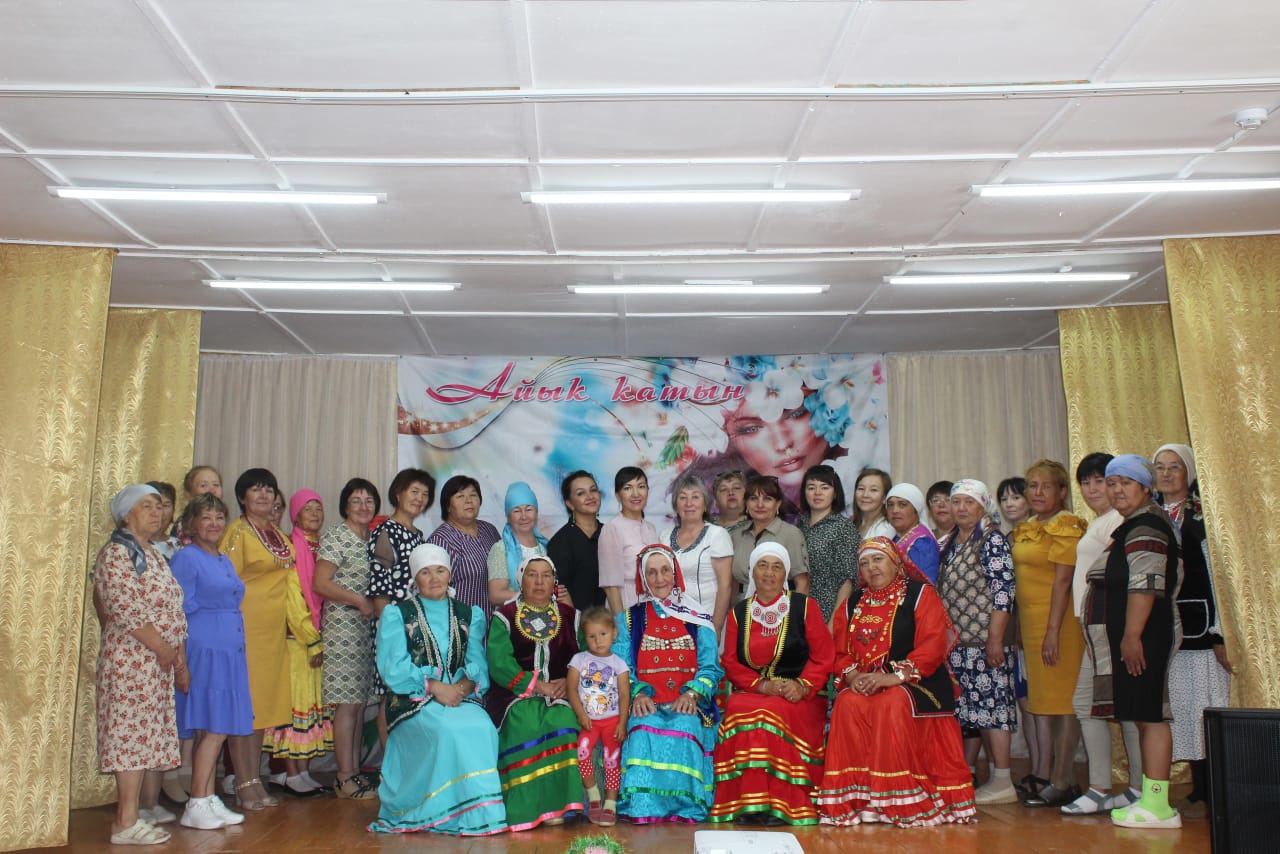 Бурибаевский сельсовет
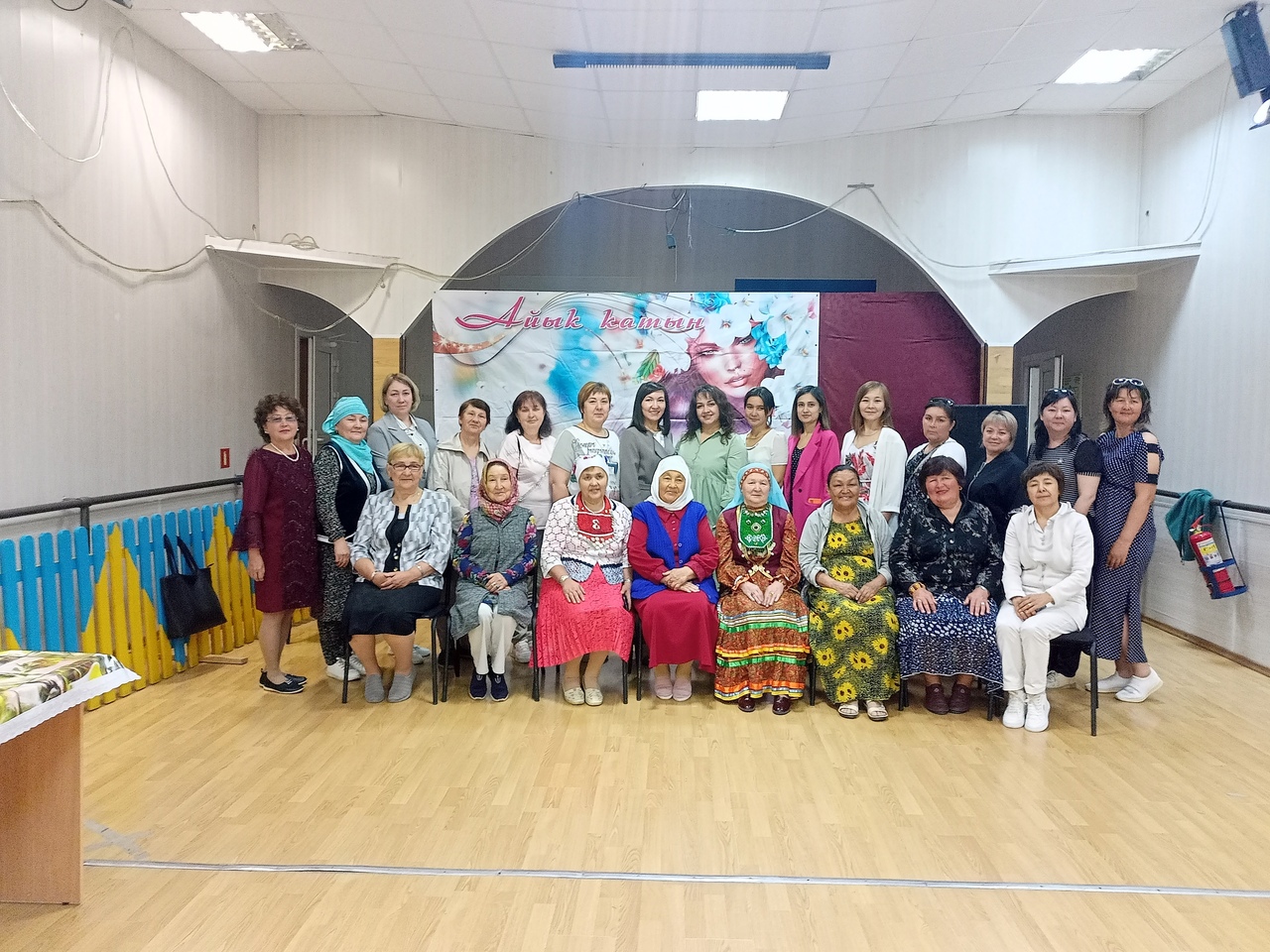 Акъярский сельсовет
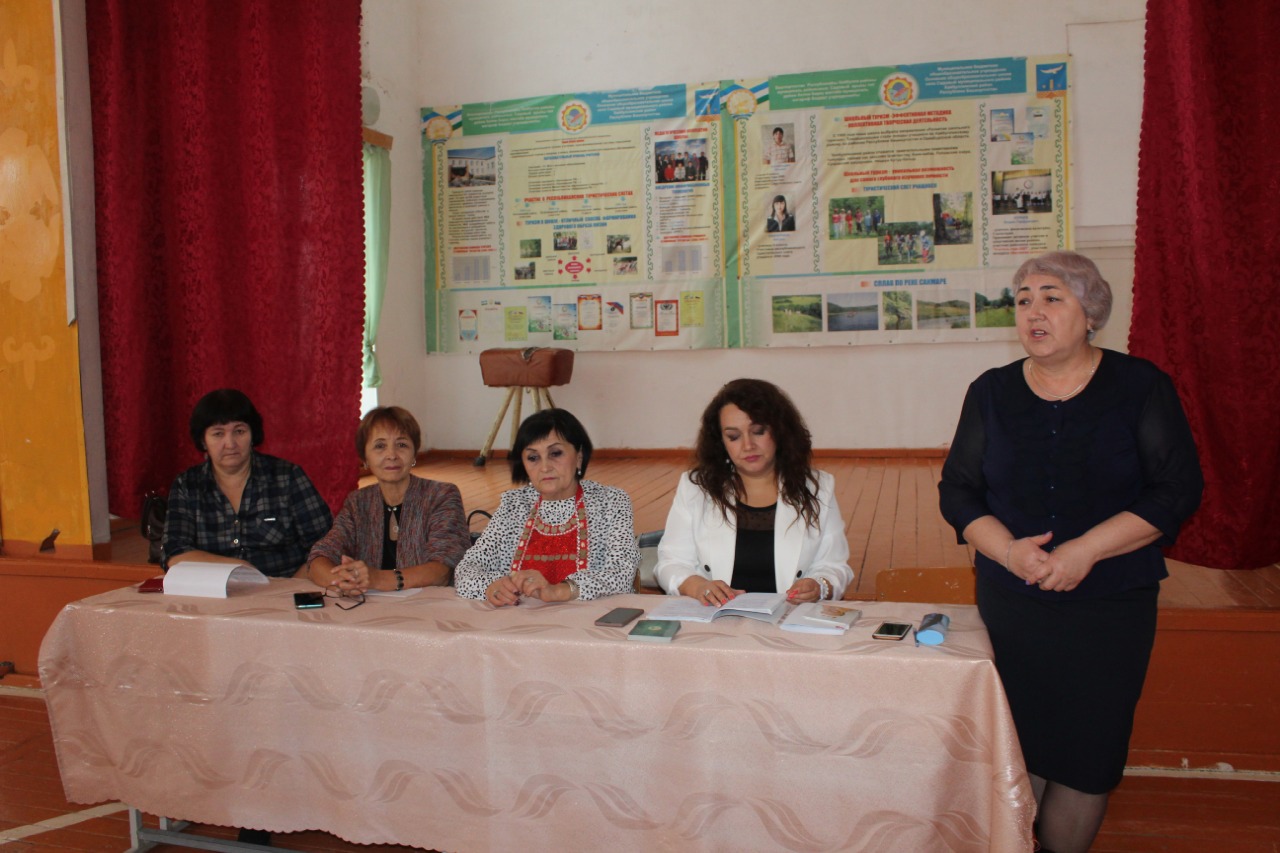 Таналыкский сельсовет
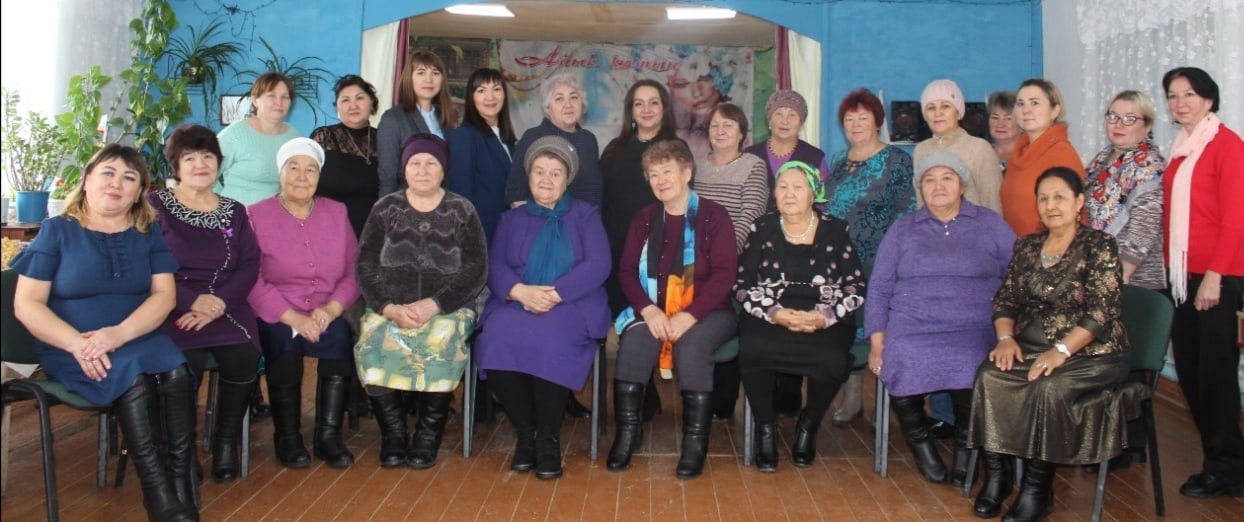 Новозирганский сельсовет
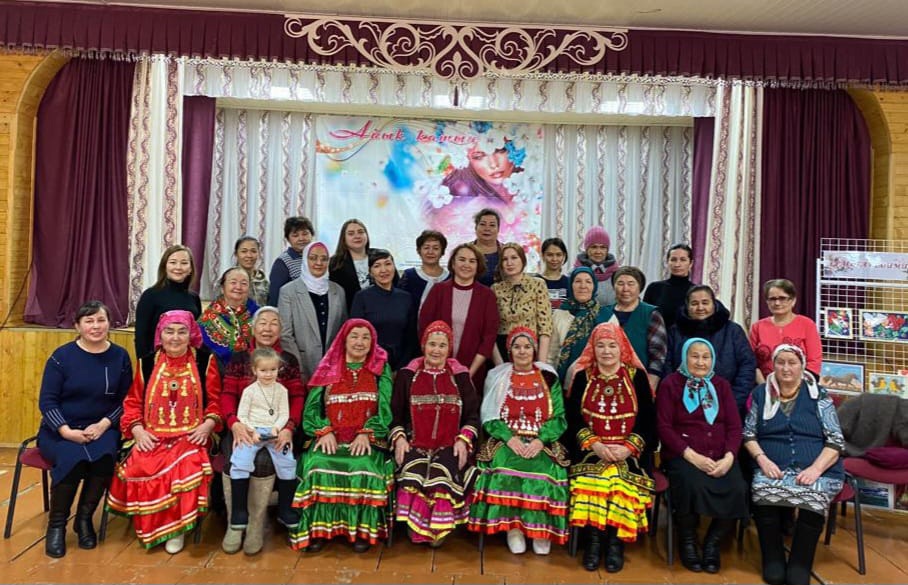 Самарский сельсовет
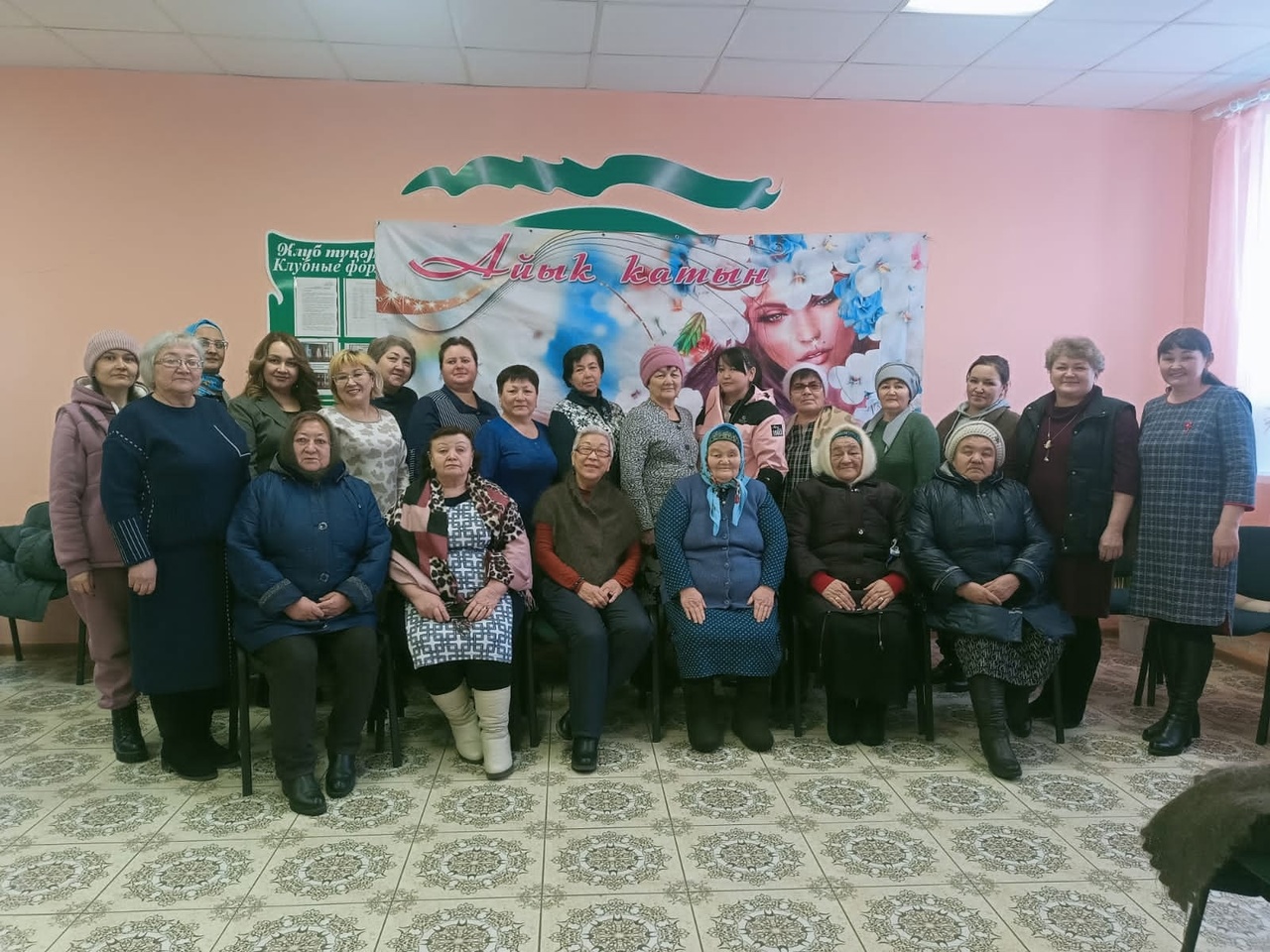 Маканский сельсовет
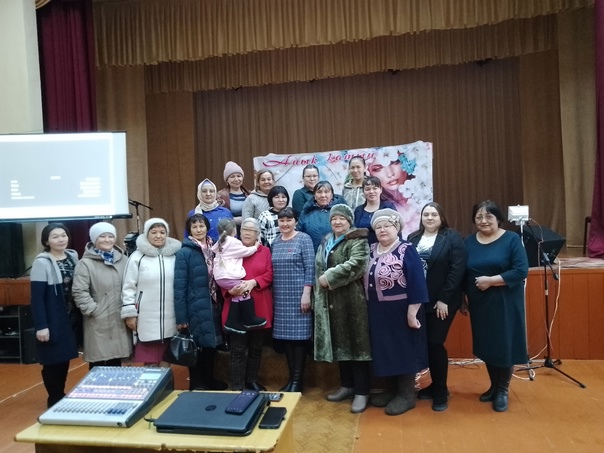 Ивановский сельсовет
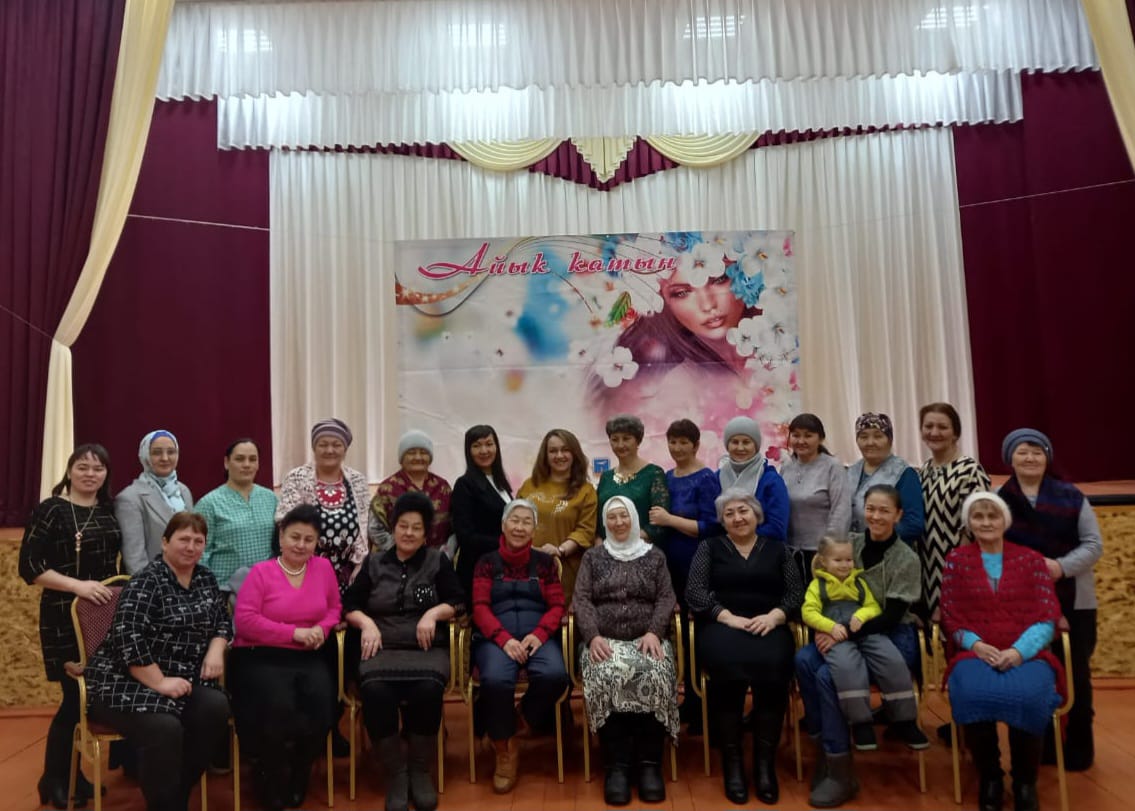